«Гражданство и гражданин»
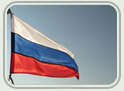 «Поэтом можешь ты не быть, но гражданином быть обязан»
Н.А. Некрасов
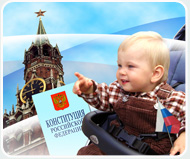 Гражданин России – 
       человек, владеющий 
                      правами.
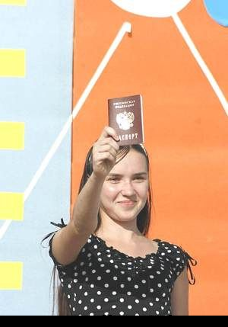 Документы, удостоверяющие гражданство
Свидетельство о рождении
Паспорт
Что такое свидетельство о рождении
Свидетельство о рождении – это первый документ в твоей жизни. В нем написано, как тебя зовут, где и когда ты родился, кто твои папа и мама, где твоя Родина.
С этим документом ты становишься маленьким гражданином своего государства
Что такое свидетельство о рождении
Это документ, подтверждающий рождение человека. В нем также записано, где в каком учреждении ЗАГС ( запись акта гражданского состояния) зарегистрировано рождение ребенка и выдано свидетельство о рождении. На обратной стороне свидетельства о рождении  ставится штамп о гражданстве ребенка.
«Что такое паспорт»
Паспорт – основной документ, удостоверение личности человека. В нем  представлены сведения о человеке: фамилия, имя, отчество, дата рождения, место рождения,  регистрация по месту жительства, гражданство, семейное положение, наличие детей,  воинская  обязанность, где и когда выдан паспорт.
Что такое  право?
Право - система общеобязательных социальных норм, охраняемых силой государства.
Права человека – понятие, которое характеризует правовой статус человека по отношению к государству, его возможности в социальной, экономической политической и культурной сферах.
Кто же такой гражданин сегодня в нашей стране?
Это человек, имеющий права и обязанности, соблюдающий закон и отвечающий за свои поступки.
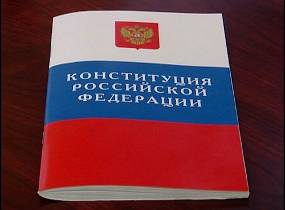 Что такое  право?
Право - система общеобязательных социальных норм, охраняемых силой государства.
Права человека – понятие, которое характеризует правовой статус человека по отношению к государству, его возможности в социальной, экономической политической и культурной сферах.
Обсуждение
с какими из этих понятий вы знакомы и в каких обстоятельствах вам приходилось сталкиваться с этими терминами?
Что такое гражданство?
Гражданство – установленная законом связь человека с определенным государством. Эта связь выражается во взаимных правах и обязанностях друг перед другом.
Обсуждение
С какими из этих понятий вы знакомы и в каких обстоятельствах вам приходилось сталкиваться с этими терминами? Что такое, по вашему мнению, гражданство?
Какие гражданские права и обязанности приобретаются гражданином государства?
Гражданин России обладает всеми правами и свободами, закрепленными в Конституции РФ. 
Гражданин исполняет обязанности перед государством. Граждане обязаны выполнять все действующие в Российской Федерации законы. 
Граждане России могут выбирать и быть избранными в органы власти, несут воинскую службу.
Гражданские права
1. Право иметь имущество на праве собственности;
2. Право наследовать и завещать имущество;
3. Право заниматься предпринимательской или другой деятельностью, не запрещенной законом;
4. Право создавать юридические лица;
5. Право совершать сделки и участвовать в обязательствах;
6. Право избирать место жительства;
7. Право иметь права автора и др.
Обсуждение
Какие из вышеперечисленных прав вы уже имеете , с какого возраста?
Кто становится гражданином России?
1.Дети, родившиеся от родителей – граждан России, гражданство приобретается автоматически. В этом случае не имеет значения, где родился ребенок: в России или за рубежом. Это правило действует и в том случае, если один родитель –гражданин РФ, а другой без гражданства.
2. Лица, родившиеся на территории России, выехавшие затем в другую республику и вернувшиеся в Россию на постоянное место жительства после вступления в действие Закона «О гражданстве в РФ».
Кто становится гражданином России?
3. До 14 лет гражданство детей автоматически следует гражданству родителей. Если родитель меняют гражданство, то гражданство детей тоже меняется. С 14 лет гражданство может меняться только с согласия ребенка.
4. Если на территории РФ находится ребенок, родители которого неизвестны или являются лицами без гражданства, то ребенок признается гражданином РФ.
Кто становится гражданином России?
5. Если ребенок родился на территории РФ, а его родители являются гражданами других государств и эти государства не предоставляют ему своего гражданства, то ребенок признается гражданином РФ.
Кто становится гражданином России?
6. С 18 лет человек без гражданства может обратиться с ходатайством на имя президента РФ о приеме в российское гражданство. Для этого необходимо, чтобы он постоянно проживал на территории РФ не менее 5 лет с перерывами или 3 года непрерывно. Таким же правом пользуются и беженцы, но необходимый срок их проживания на территории РФ сокращен в 2 раза.
Кто становится гражданином России?
7. Ни одного гражданина России нельзя лишить гражданства ни при каких условиях.  Россиянин может сам добровольно  выйти из гражданства или поменять его, подав соответствующее заявление. Отказать в этом могут, если человек привлечен к уголовной ответственности, осужден или получил повестку о призыве на срочную службу в армию.
Кто становится гражданином России?
8. Можно иметь двойное гражданство согласно конституции РФ, но только с теми государствами, с которыми у России есть договор о двойном гражданстве.  Это никак не влияет на права гражданина.
9.Гражданин пользуется политическими правами: объединяться в партии, мирно собираться на митинги и демонстрации, обращаться с жалобами и заявлениями в органы власти и др., быть избранным в государственные органы.
Свободы человека :.
Свобода – это основа демократии. Мера свободы – закон, определяющий обязанности человека и ответственности за нарушение норм права
Выражать свое мнение, взгляды, искать и распространять информацию, иметь убеждения, религиозные и др. взгляды, свободу ассоциаций и мирных собраний, личная неприкосновенность, право на тайну …..
Свободы человека :
Свобода человека ограничена его обязанностями перед самим собой, перед близкими людьми, перед обществом, государством, перед природой.
Основные обязанности граждан России:
Соблюдать Конституцию РФ и  законы
- забота о детях, их воспитание
-забота о нетрудоспособных родителях
 –получение основного общего образования
 -забота о сохранении исторического и культурного наследия
- платить законно установленные налоги и сборы
- охрана природы и окружающей среды
-защита Отечества
Невыполнение обязанностей влечет юридическую ответственность